R as a Service11th July 2016
Mark Sellors
Head of Mango Data Labs
msellors@mango-solutions.com
Claim processing is human powered, labour intensive and slow!
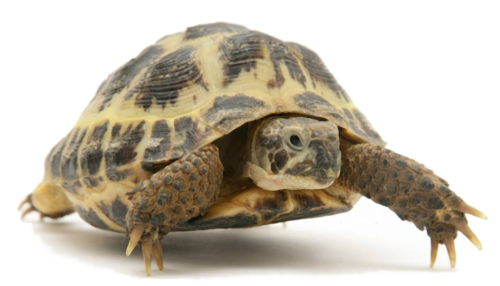 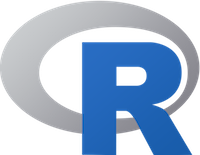 can help!
Old workflow
Claim received
Passed to human processing team 
Claim is processed
Result decided
Result conveyed to customer
How can we optimise?
Claims in
The tricky
middle area
Easy
acceptance
Easy
rejection
Human processing team
New Workflow
Claim received
Claim form scanned
OCR performed and converted to XML representation
XML file is passed to an R service
Claim is compared against past claims and scored
Score determines next action:
Immediate payout
Immediate refusal
Passed to processing team for further action
Workflow
Claim received
Claim form scanned
OCR performed and converted to XML representation
XML file is passed to an R service
Claim is compared against past claims and scored
Score determines next action:
Immediate payout
Immediate refusal
Passed to processing team for further action
XML file is passed to an R service
Any function you create in R can be turned into a service
[Speaker Notes: Re-usable, decoupled]
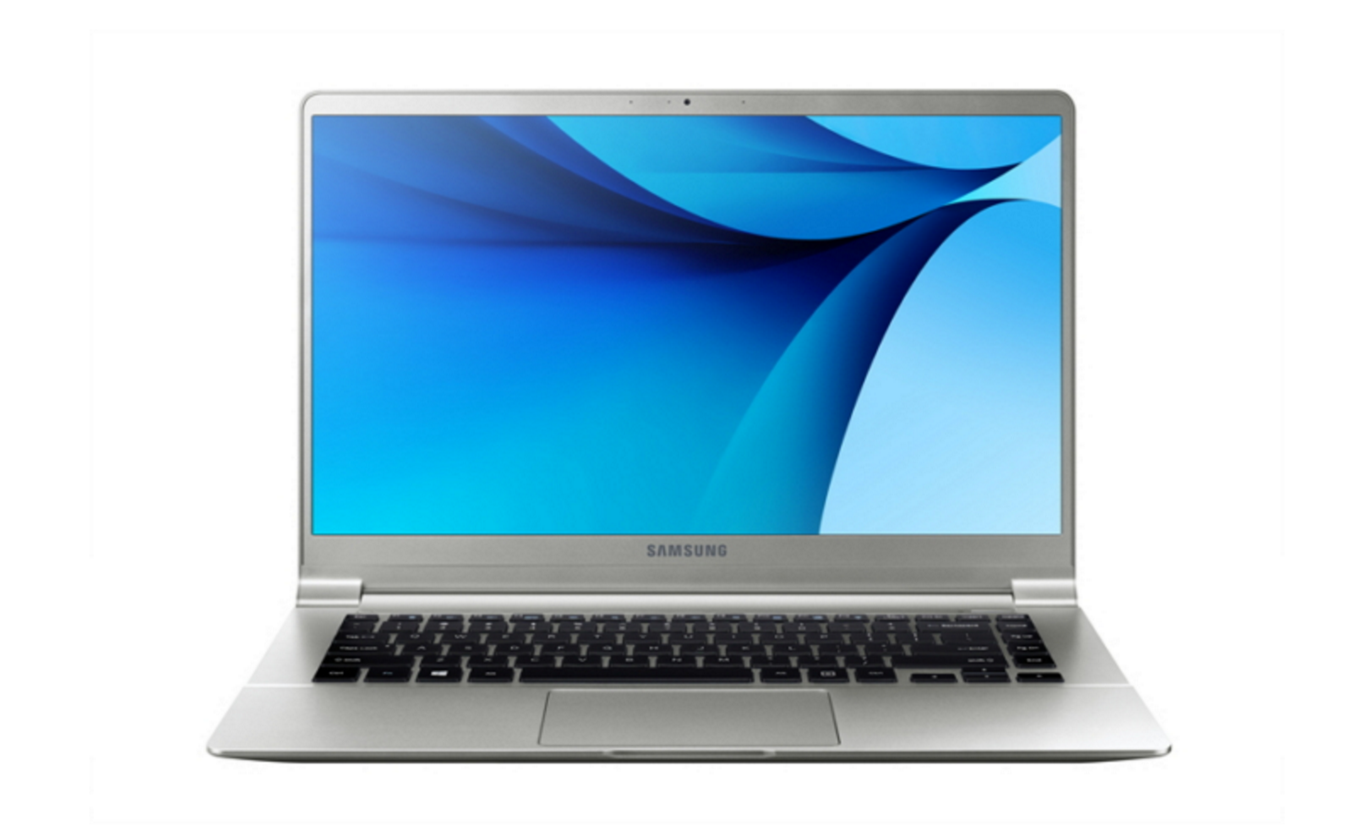 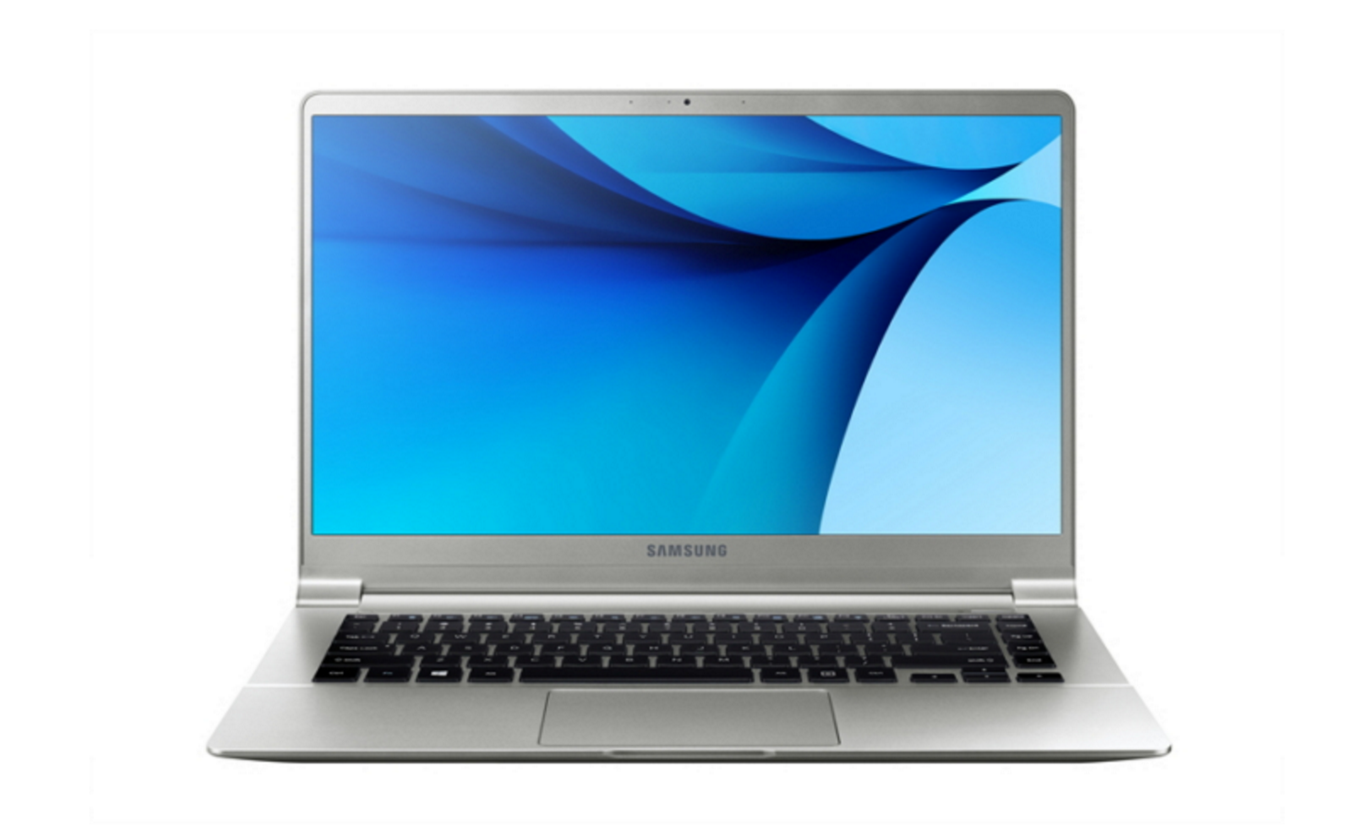 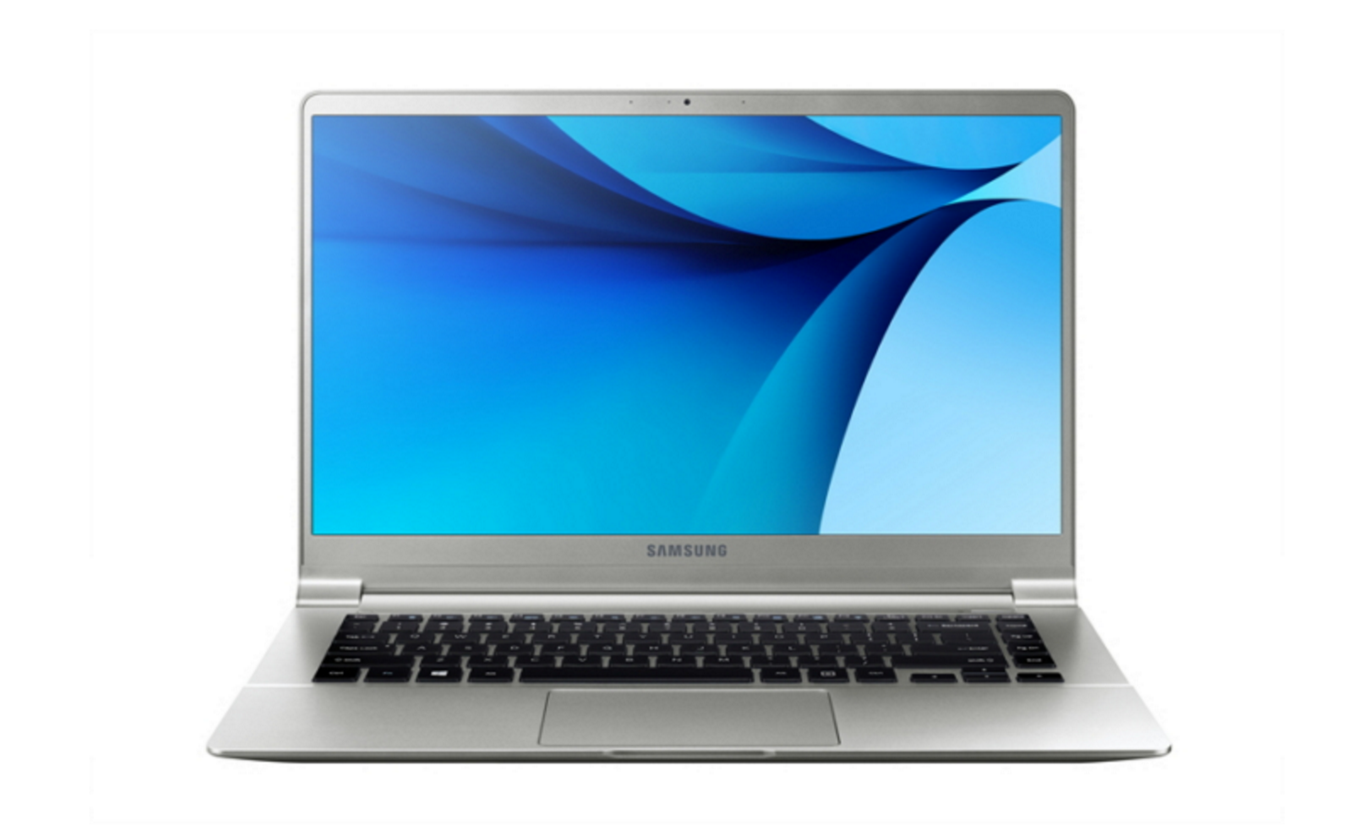 Website
Corporate Network
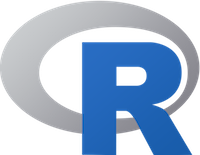 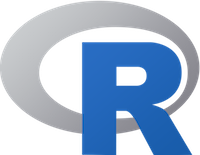 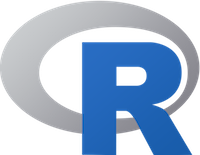 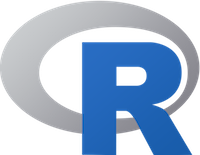 Inputs
Inputs
Results
Results
Creating an API in R
RServe
OpenCPU
Plumber
DeployR
Probably others
[Speaker Notes: These can be used from all modern programming languages, eg. Python, Java etc]
Other Considerations
Utilise big data R packages
Bigmemory, uses C, stores data in memory
ff package, Fast File lookup, not stored in memory
Build single purpose components where possible
Ensure that dataset creation is considered as  a crucial aspect of design
Embed into end users workflows, not the other way round
> summary(talk)
Deploying R as a service (API) is increasingly straightforward
Quicker, Faster, Stronger
Heavily optimised functions and and data flows work best
Put the business challenge before the analytic problem
Thanks!
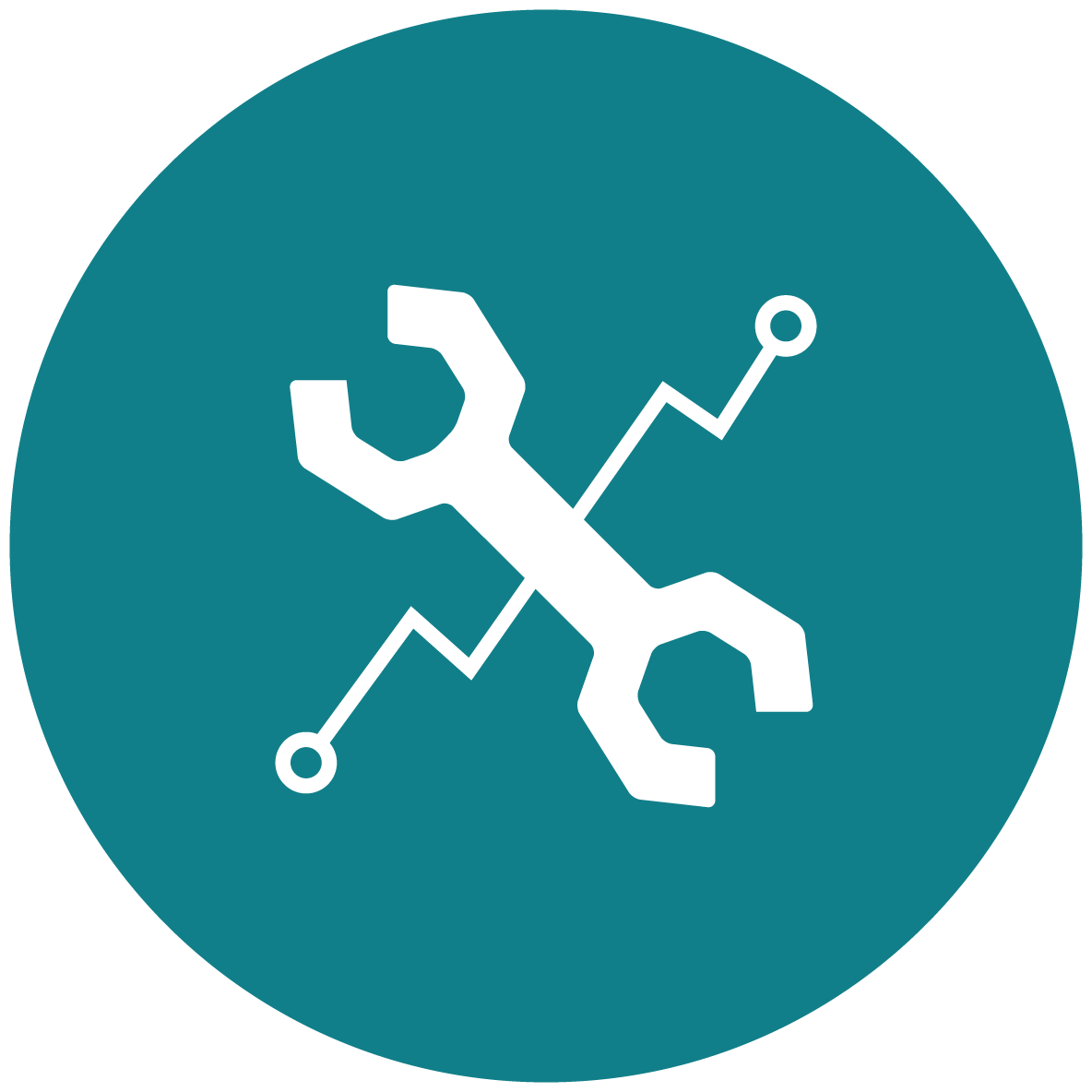